International HETL 2013 Conference
Wikis and Blogs as Core Technology for Increasing Classroom Engagement in Studying Knowledge Management/ Knowledge Mobilization: Two Cases
Dr. Michael J.D. Sutton
msutton@westminstercollege.edu
michaeljdsutton@gmail.com
Blog: http://michaeljdsutton.net
Website: www.linkedin.com/in/michaeljdsutton/
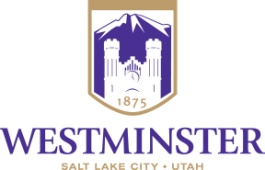 Copyright © 2013  Michael JD Sutton
No part of this presentation may be reproduced without the permission of the author.
Intellectual Property Statement (1)
This presentation is Copyright © 2013, Michael JD Sutton

No part of this presentation (document) may be reproduced, stored in a retrieval system, or transmitted, in any form or by any means, electronic, mechanical, photocopying, recording, or otherwise, without the prior written permission of Dr. Michael JD Sutton.

These PowerPoint Presentation Slides were made available exclusively to attendees of the Annual HETL 2013 Conference, Orlando, FL. Under copyright law, Dr. Sutton is granting you fair use of a copy of this document for your personal files.
Blog: http://michaeljdsutton.net
Website: www.linkedin.com/in/michaeljdsutton/
International HETL Conference
2
Intellectual Property Statement (2)
Under no circumstances may portions of this material be used for, or incorporated into, your own reports, presentations, workshops or seminars without obtaining written attribution to Dr. Michael JD Sutton.

Historically, Dr. Sutton has not withheld consent to incorporate or use specific portions of this material to a reasonable requester. Dr. Sutton only asks that the following conditions be met for attribution:

1) appropriate attribution on the presentation slide or report, i.e., “Sutton, Michael. (2013). Wikis: An Experiential Learning Tool to Engage Students in Undergraduate and Graduate Courses. International HETL Annual Conference, Orlando, FL” and,
2) you purchase Starbucks $5 gift card and send to Dr. Sutton J.
International HETL Conference
3
Rogue Faculty (Ronin in Japanese) Approach to Learner-Centric Delivery at WC
Case # 1: Founded on an underlying wiki system for diffusion of project and problem-based knowledge
Case # 2: Deployment of a wiki with blogging capability to replace Learning Management System in hybrid MBA course teaching Knowledge Mobilization (KMb)
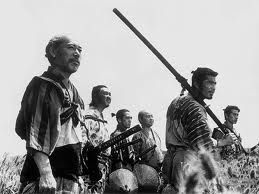 International HETL Conference
4
Mandate: Transform Learning Strategies and Learner Engagement
From ‘Sage on the Stage’
to ‘Guide on the Side’
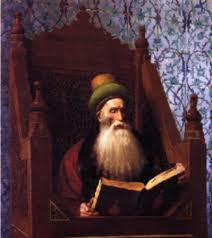 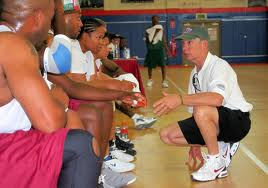 International HETL Conference
5
Case Study # 1
Purpose: 
Create a dynamic online repository for interaction by project-based BBA and MBA learners
bracket the experience in terms of the Community of Inquiry (CoI) framework
Qualitative Outcomes: [from CoI perspective]
Not reported here in detail, but the results included a qualitative sense of:
active project engagement (social presence)
Increased knowledge uptake through experiential learning (cognitive presence)
Instructor facilitation of teams, resulting in trust and commitment (teaching presence)
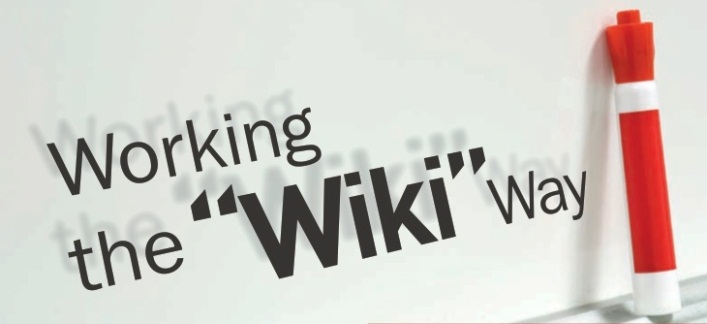 International HETL Conference
6
Case Study # 2
execute project-based activities, wiki-based techniques, and map theoretical KM material to pragmatic business problems during 7-week MBA courses teaching KM/KMb
bracket the experience in terms of the Community of Inquiry (CoI) framework
Coach’s observations and learners’ self-reported experiences describing an increased sense of:
self-reflection / active listening 
intimacy / integrity 
engagement / trust
Purpose:
Qualitative Outcomes:
International HETL Conference
7
(CoI) Framework
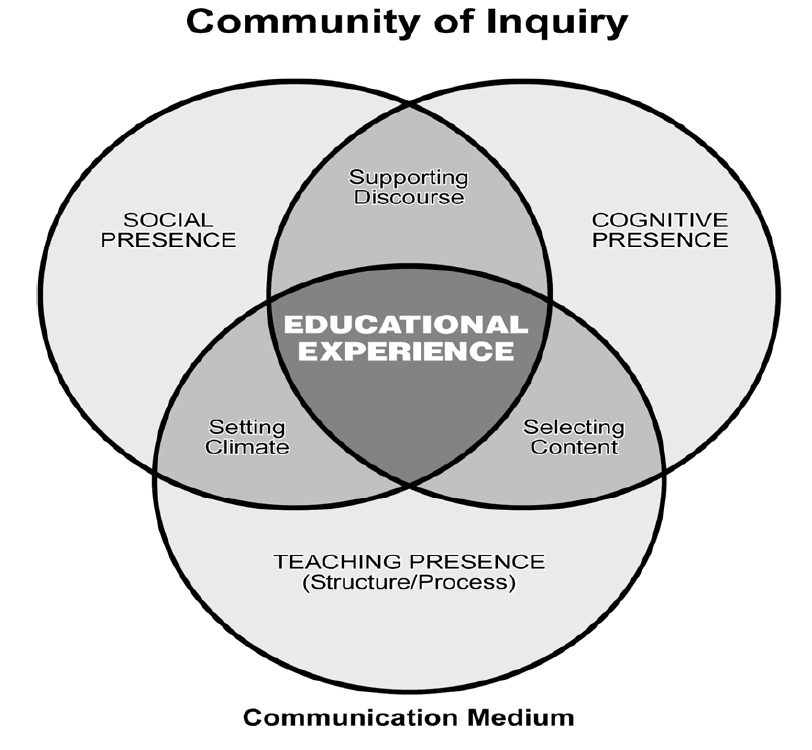 Garrison, D. R. (2007). Online community of inquiry review: Social, cognitive, and teaching presence issues. Journal of Asynchronous Learning Networks, 11(1), 61-72.
International HETL Conference
8
Detailed CoI Elements, Categories, & Indicators
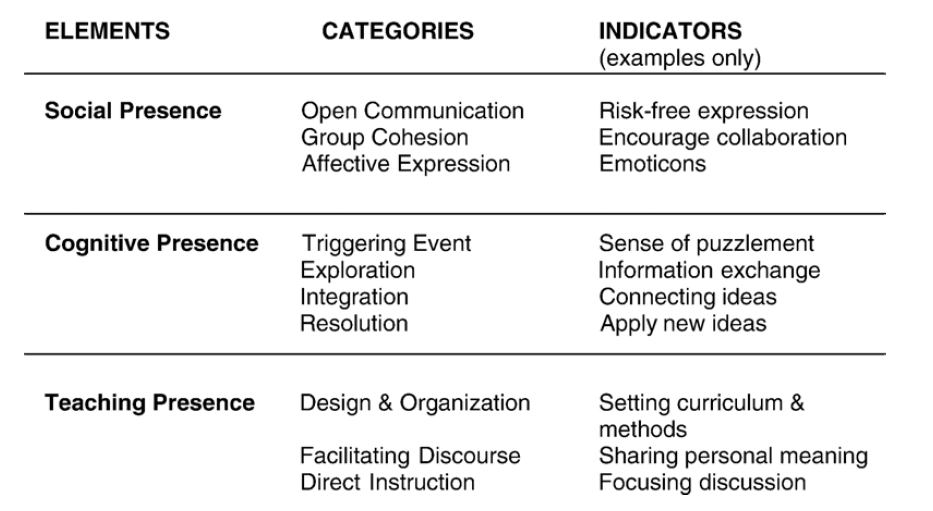 From: Garrison, D. R., & Arbaugh, J. B. (2007). Researching the community of inquiry framework: Review, issues, and future directions. The Internet and Higher Education, 10(3), 157-172.
International HETL Conference
9
Course Environment [1]
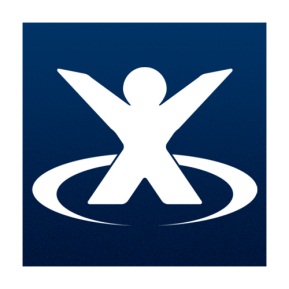 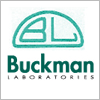 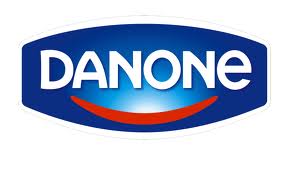 (On Demand)
Team-based 7-week knowledge discovery project
Self-reflection blogs
Major Cases:
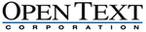 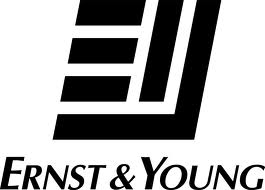 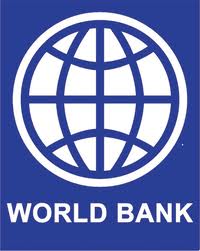 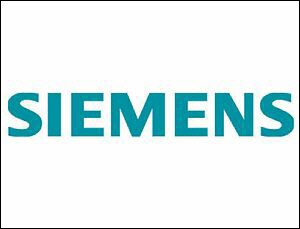 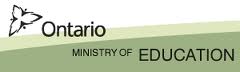 International HETL Conference
10
Team-based 7-week knowledge discovery project [1]
Simulated Organizational Setting:
High-tech firm, Mythical Wiki Software,. 
Tiger Teams

The Challenge:
Competitors to Mythical Wiki Software
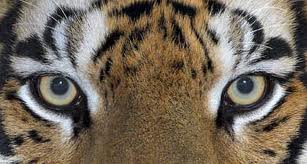 International HETL Conference
11
Team-based 7-week knowledge discovery project [2]
Goals:
Acquire, organize, catalogue, and report upon as much business intelligence as possible.

Identify unique and valuable methods for organizing the knowledgebase
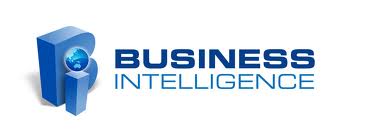 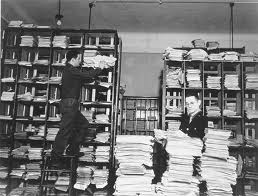 International HETL Conference
12
Anatomy of an Experiment
Context: Confluence wiki used to focus:
experiential learning through hands-on uptake of the tool
knowledgebase of digital media
repository for learner-led presentations
Log of learner-led discussions 
Blog of learner-authored personal reflection journals

Instructor took on coach leadership role
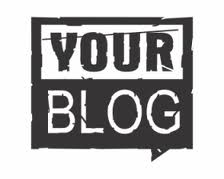 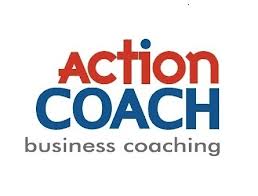 International HETL Conference
13
Overriding Question
Can the application of a wiki, (including the capability to blog) prove useful to induce an intense MBA classroom interaction experience and effect daily work practice, including personal reflection?
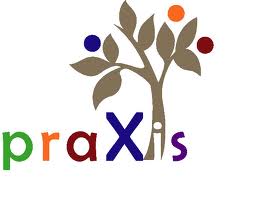 International HETL Conference
14
ABC Reflection Model for Learner Reflection Journals
Affect, Behavior, and Cognition reflective journal model (Welch, 1999) used to document adult learners’ reflective comments about:
their feelings about learning
subsequent changes in behavior
integration of knowledge and skills


Welch, M. (1999, Winter). The ABCs of reflection: A template for students and instructors to implement written reflection in service-learning. National Society for Experiential Education Quarterly, 25(2), 1, 23-25.
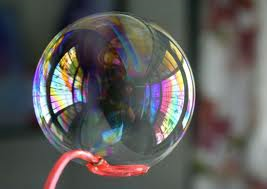 International HETL Conference
15
Coach’s Observations of Learners
Most learners actively engaged in the full range of topics, cases, and the discovery project

Most learners shared very intimate experiences from workplace situations as analogies to the problems encountered in the project

Most learners engaged in highly animated discussion

Most learners expressed that the presence of trust and integrity amongst the members developed exceptionally well during the seven weeks
Many learners started out very shy and within a couple of weeks were assertive and engaged in conveying their experiences and process outcomes through the wiki/blog tools

All learners stated that the intense team-based experience of this course had never occurred in any other MBA courses
International HETL Conference
16
Learners’ ABC Reflection Self- Reflection
Affect


Behaviour


Cognition
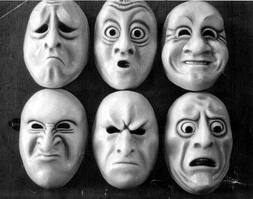 International HETL Conference
17
Learner Journal Comments: Affect Dimension—Learner # 1
I feel confused, overwhelmed, and sympathetic.  
As I began this course, I expressed my skepticism regarding the question “Can Knowledge Be Managed?”  
Now, two weeks into the course, I have struggled with setting up all the technology components correctly. 
I see how difficult it is to create a KM System; and why so many I have seen tend to fail.

My background is technical, but even from my perspective, I found it challenging and time-consuming … I see how this could be befuddling in any organization

The scope of KM can be daunting, as the World Bank Case demonstrated. Our small .. exercise feels intimidating to me, just after the first two weeks. I can only
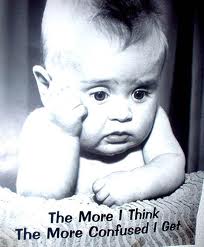 International HETL Conference
18
Learner Journal Comments: Behavior Dimension—Learner # 3
One of my hobbies is running. At first, running was the last thing I wanted to do. 
It was painful and uncomfortable because I was not in very good aerobic shape. 
I wanted to quit every day. 
To me, putting theory into action can be just as uncomfortable and comparable to training for a race. 

These same principles apply when it comes to improving and progressing as a KM practitioner. 
The overall takeaway for me is to:
first, know yourself and what you can handle…
second, optimal progression comes as a result of gradual increases in training stress or in other words – don’t bite off more than you can chew…
[third] continually challenge yourself just enough that you're uncomfortable, but not hurting yourself.
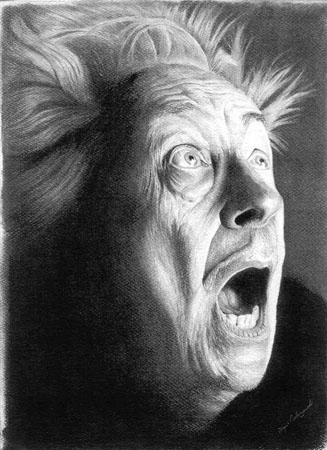 International HETL Conference
19
Learner Journal Comments: Cognition Dimension—Learner # 5
People will make or break a KMb initiative.  
To the extent that people are experiencing pain related to poor KMb…
Because people are so integral to the process of managing knowledge, I would say that while I believe knowledge management is possible it will be inherently difficult.  
At a very high level I think this contributes to what makes managing knowledge so difficult.
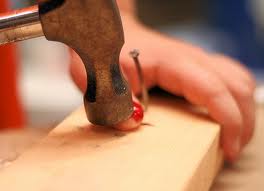 International HETL Conference
20
Next Steps
Distribute, assess responses, and test the construct validity of the Community of Inquiry (CoI) Survey instrument for
Teaching Presence
Social Presence
Cognitive presence
International HETL Conference
21